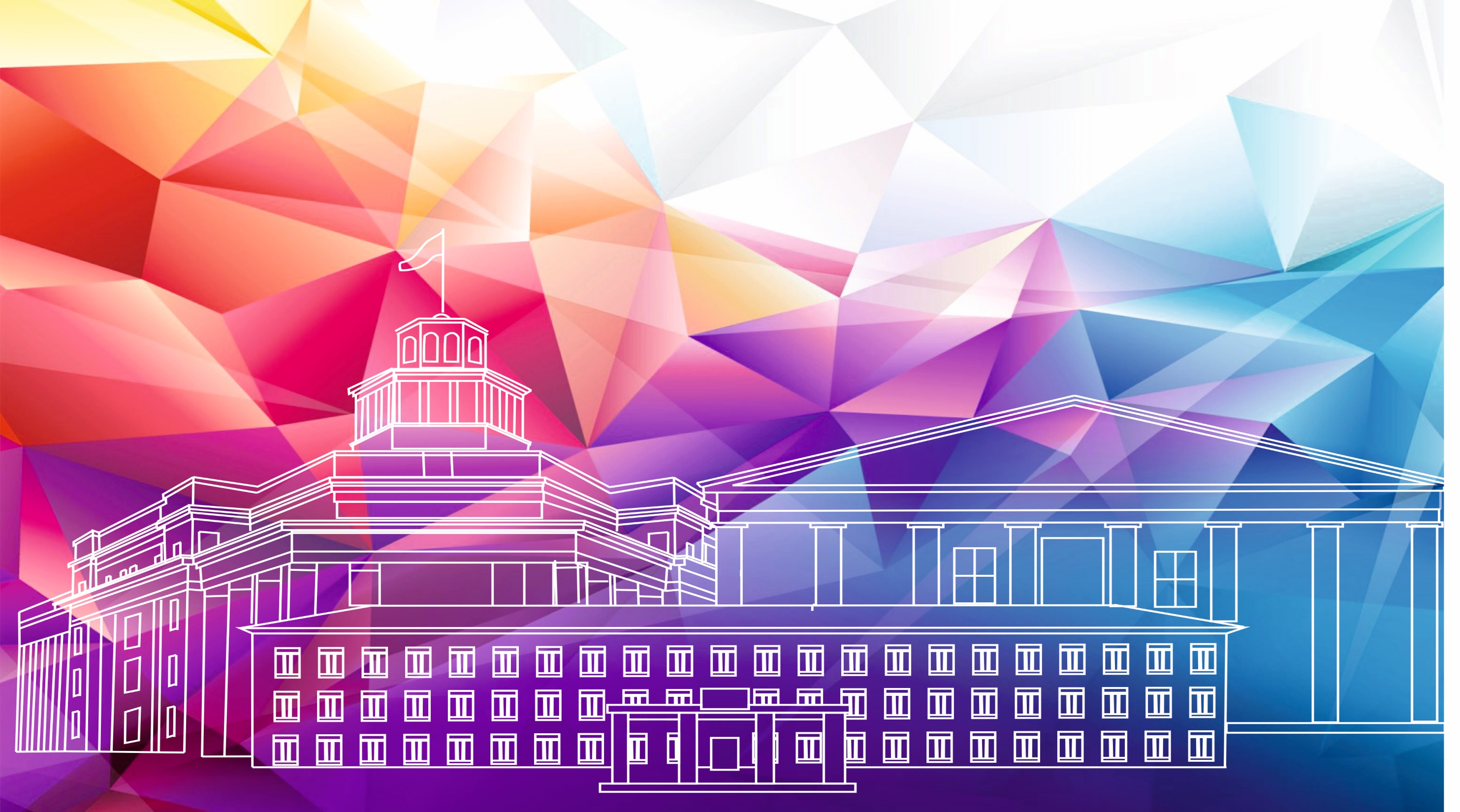 Победители конкурса макетов «Школа начинается со школьного двора…»
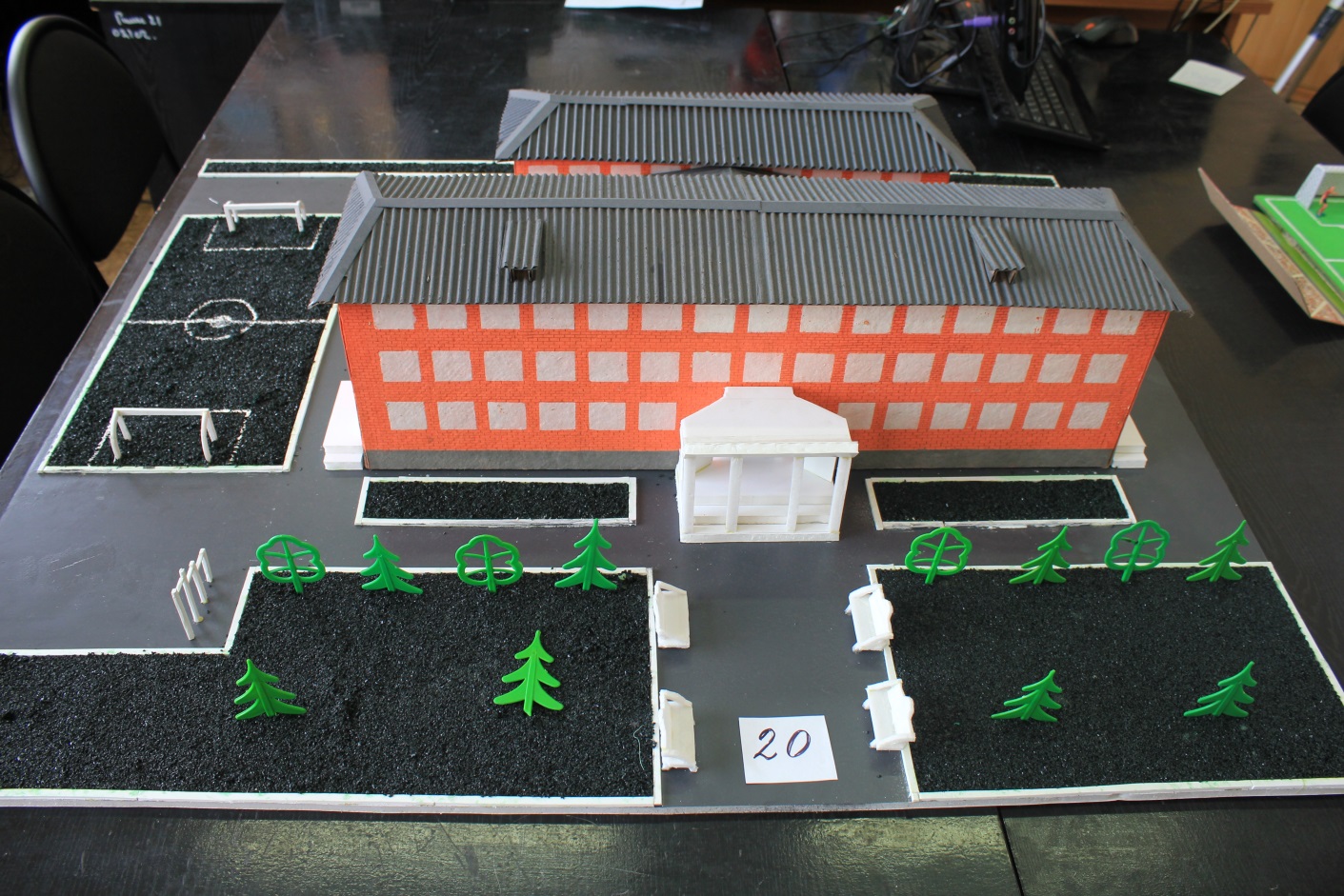 Хондеров Дмитрий , 3 класс «А»
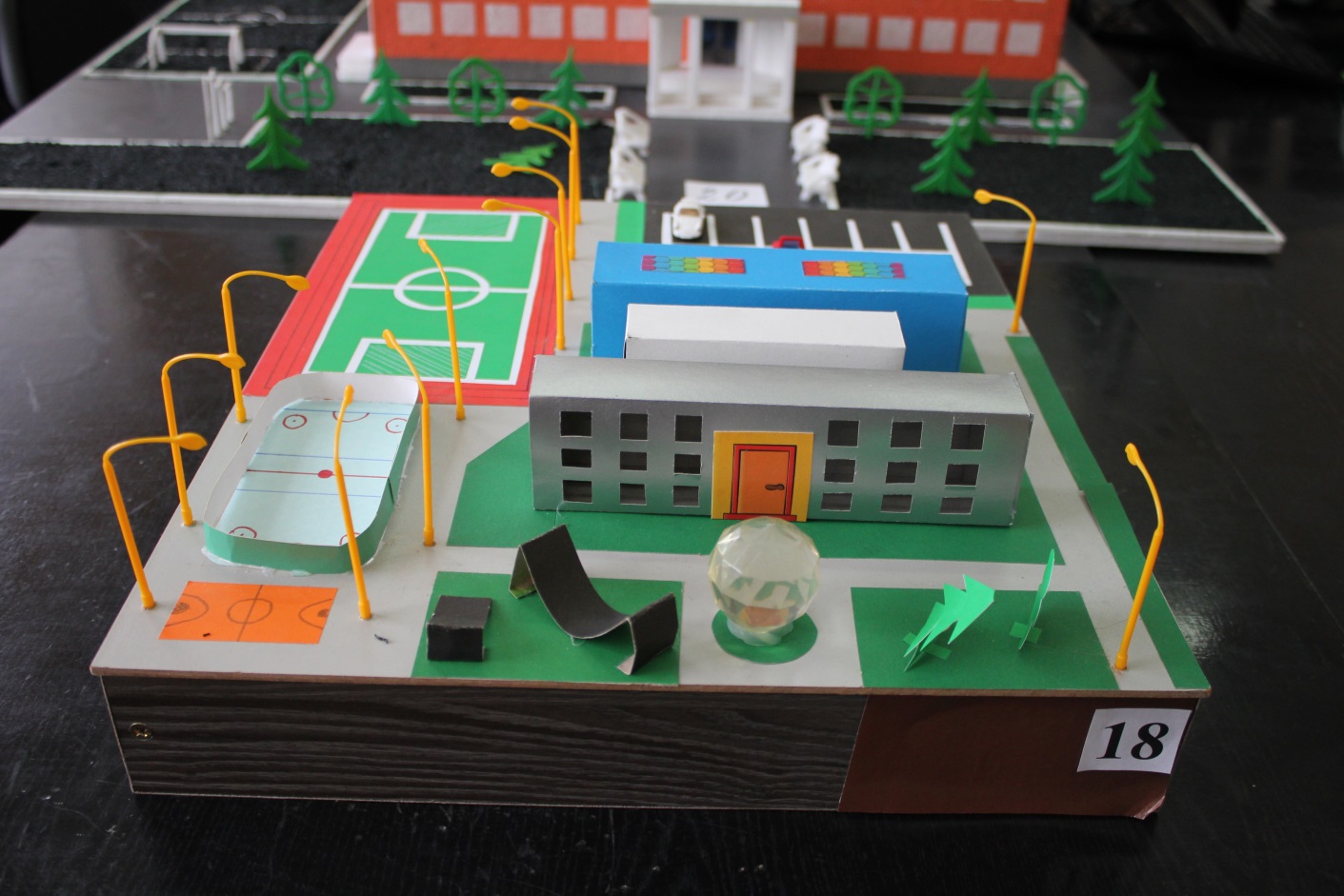 Голиков Герман, 3 класс «Б»
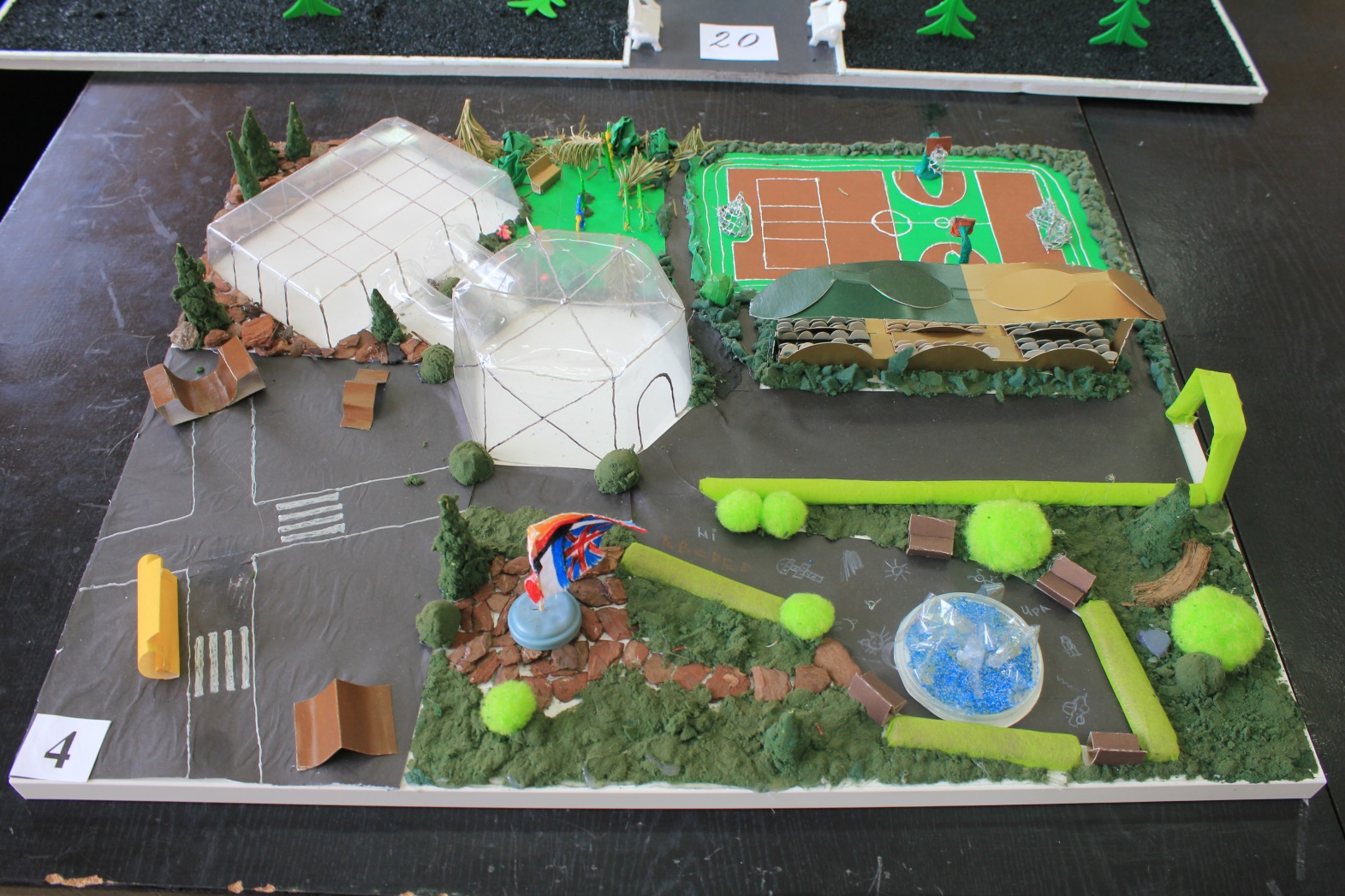 Коллектив 5 класса «В»
Меркулова Мария, 4 класс «А»
Ван Анастасия, 3 класс «В»